The Genius Behind the Theory of Relativity
By Christopher M. Genco Jr.
What do you know about this guy?
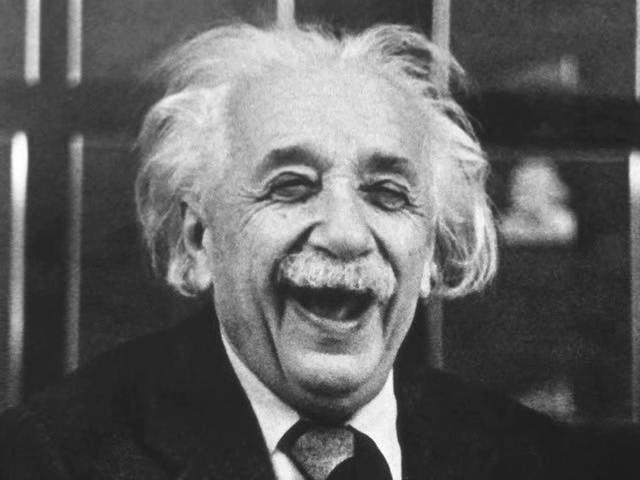 Born: March 14, 1879
Ulm, Wurttemberg, Germany
Father: Hermann Mother: Pauline
Sibling: Maja
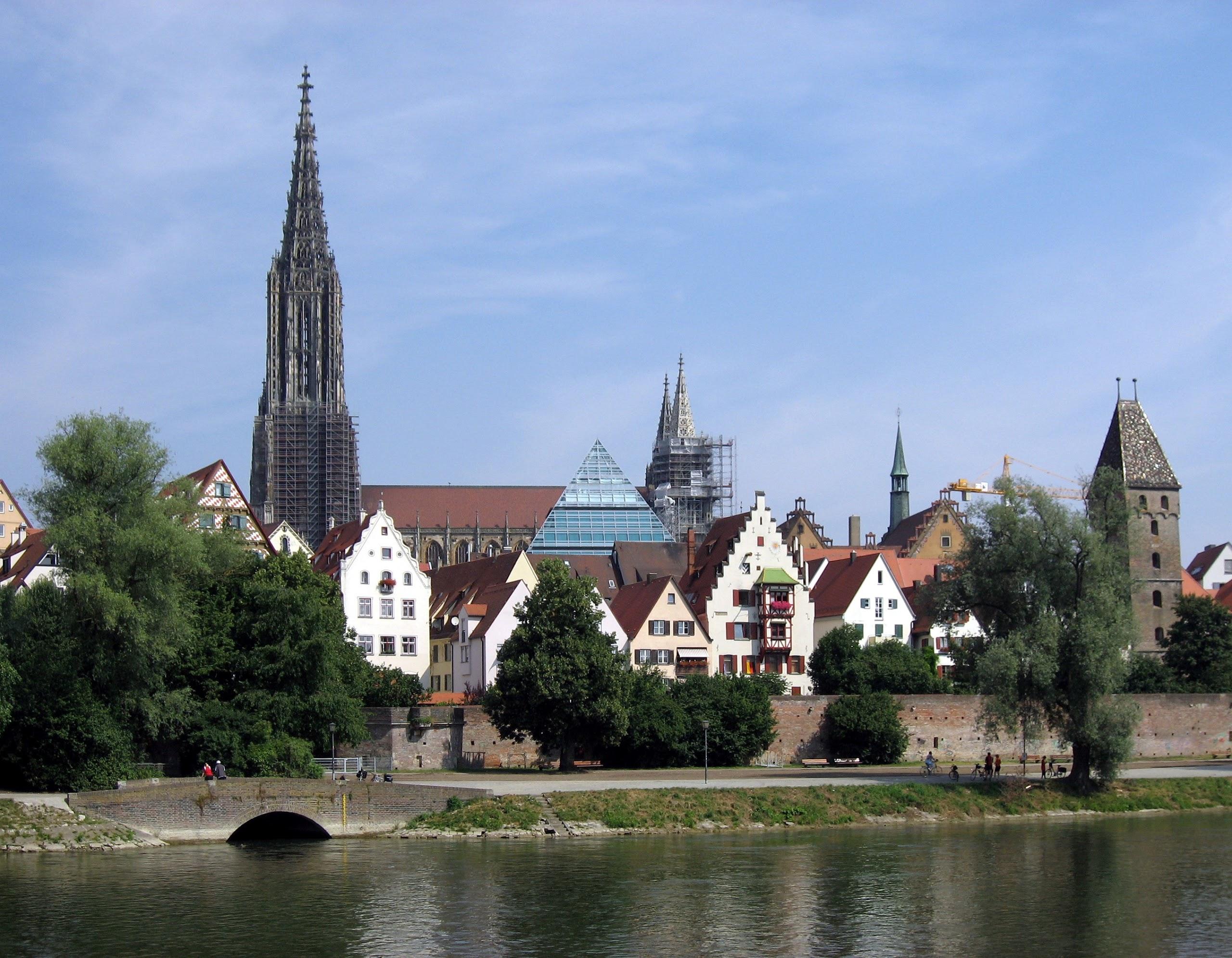 Early Life
Luitpold Gymnasium, Munich
Prussian Education System
Max Talmud - 1889
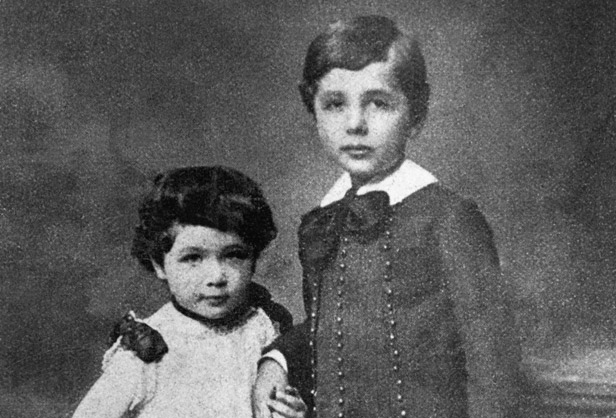 Transition Period
Father’s Company Fails 
Drops out of Luitpold
Moves to Milan
No Degree
Teen and College Years
Needs Schooling
Entrance exam botched except for math and physics. 
Swiss Federal Polytechnic School accepts him Contingent on completion of formal high school.
Life is Good
Thrived in Switzerland
Renounced his German Citizenship
Friends: Marcel Grossmann, Michele Besso
Academic Rebel
Turn for the worse
Becomes Notorious in Academia
In love with Maleva Maric
Has illegitimate daughter in 1902
Father Loses Job Again
Grossmann to the Rescue
1905
Patent clerk
Reviewed electromagnetic devices
Maxwell theories violate Newton’s Laws
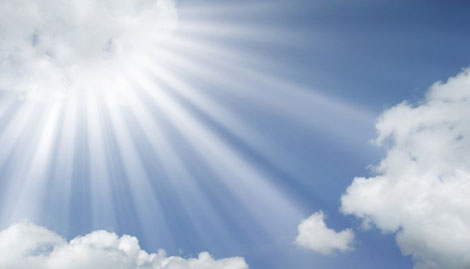 Problem: Maxwell =/= Newton
Maxwell: Unifies Optics + Electromagnetism
Newton: Reference Matters
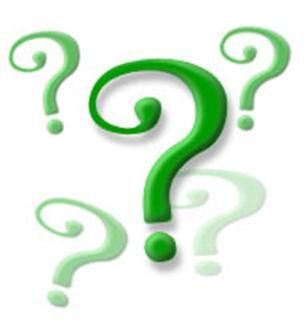 Four Paper Topics
Photoelectric Effect
Brownian Motion
Special Relativity
Equivalence of Matter + Energy
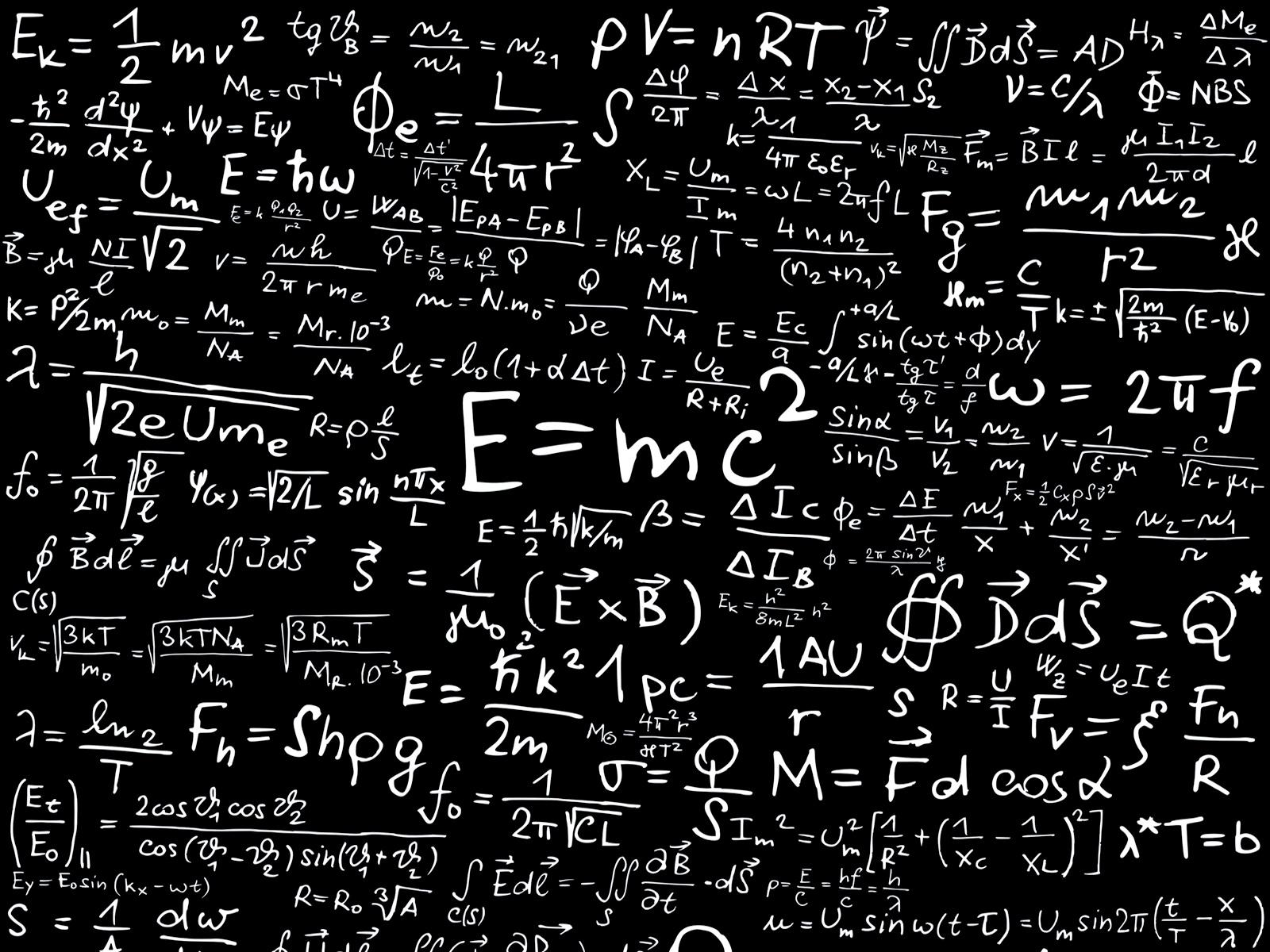 Results of these Papers
Television
The Atomic Bomb
Physical Chemistry
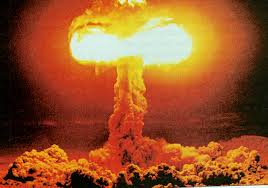 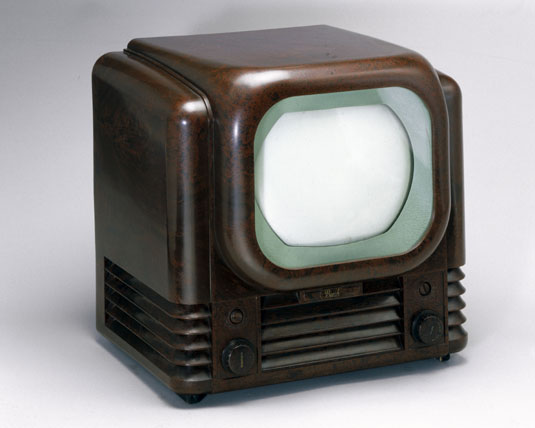 Physical Chemistry
Diffusion
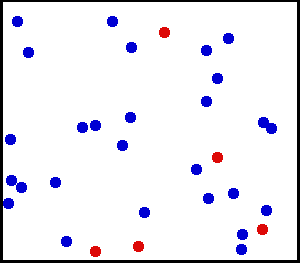 Television
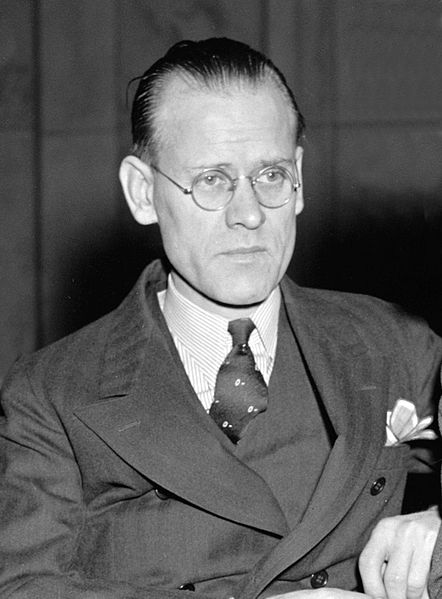 Philo Farnsworth
Atomic Bomb: Conception
Avid Pacifist
Nazi Germany, ends Einstein’s pacifism
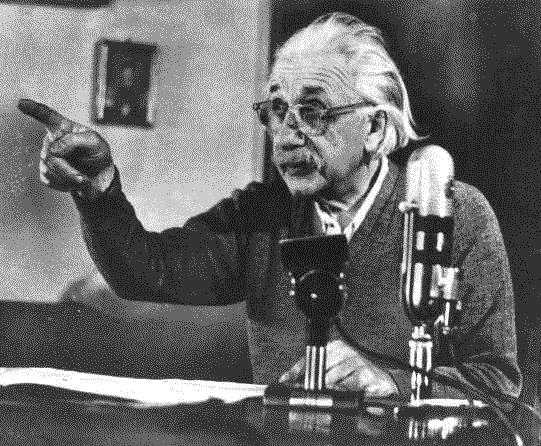 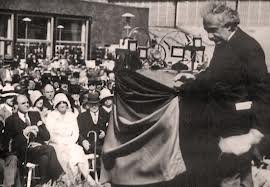 Atomic Bomb: Completion + Effects
Reason for Change 
Tragic loss of life
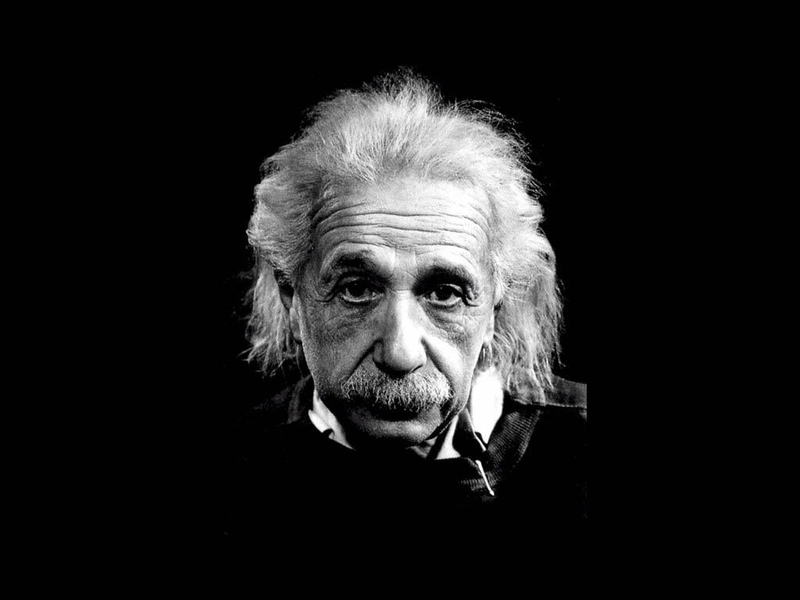 How?
Compass and Geometry
Appreciation of History
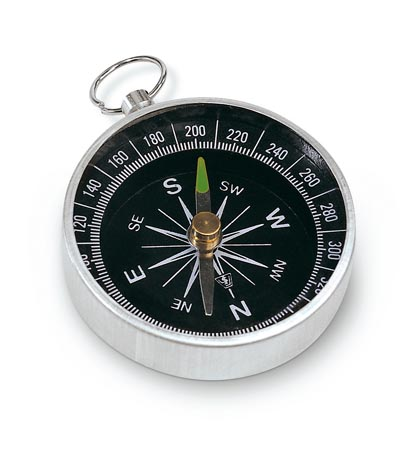 Einstein’s Opinion on Theories
“He believed that general theories could not be arrived at by a direct examination of the empirical facts alone”
Eureka
Math Math Math Math Math…
Pythagorian Theorem
Lorentz Transforms
Muons
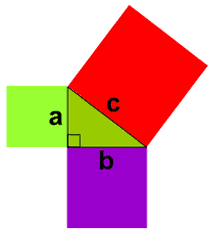